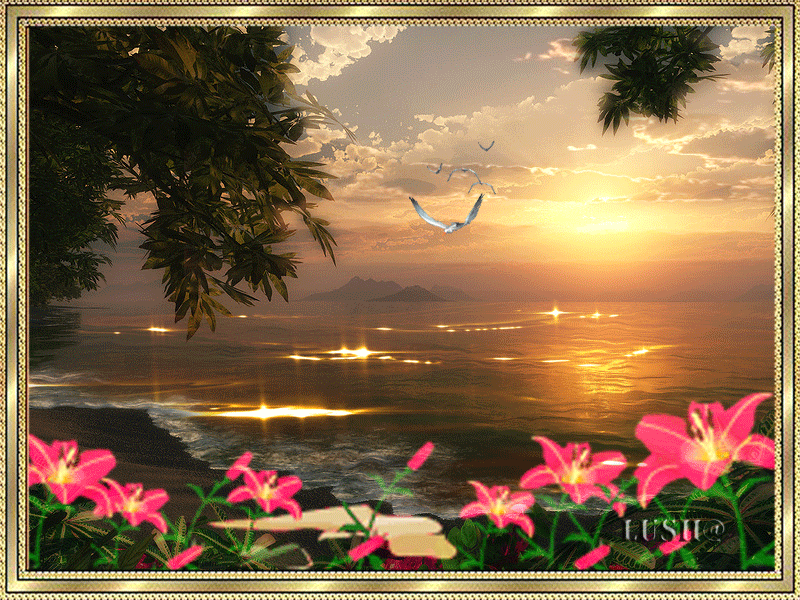 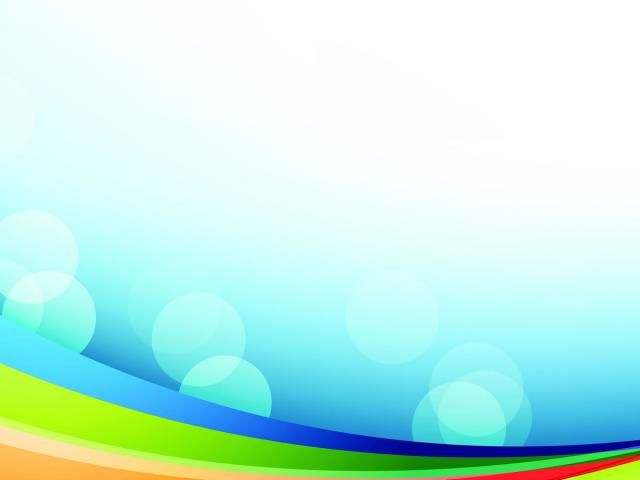 স্বাগতম
পরিচিতি
‡gvt AvRnviæj Bmjvg f~Bqv
Dc‡Rjv gva¨wgK wkÿv Awdmvi
bvwmibMi
eªvvþYevwoqv
‡gvevBj-01711383614
cÖwkÿY wk‡ivbvg
wkÿvi gvb Dbœq‡b we`¨vjq cwiPvjbv cwil‡`i f~wgKv
RvwZ MV‡b wkÿ‡Ki f~wgKv
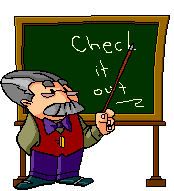 RvwZ MV‡b wkÿ‡Ki f~wgKv
b¨vqwePvi cÖwZôv
RvwZ MV‡b wkÿ‡Ki f~wgKv
mykvmb cÖwZôv
RvwZ MV‡b wkÿ‡Ki f~wgKv
Av`k© RvwZ MVb
RvwZ MV‡b wkÿ‡Ki f~wgKv
gvbyl Movi KvwiMi
RvwZ MV‡b wkÿ‡Ki f~wgKv
cwievi I mgv‡Ri g‡a¨ m¤úK© ¯’vcb
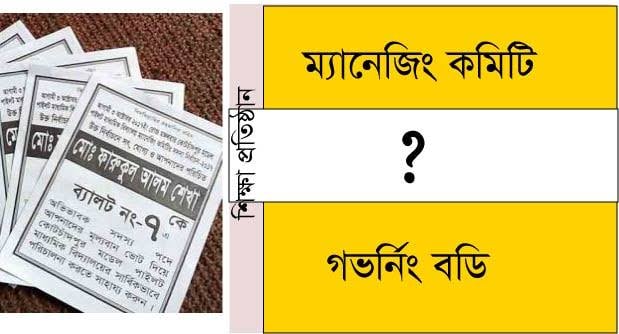 we`¨vjq g¨v‡bwRs KwgwU
wbe©vPb Abyôv‡bi 7 w`‡bi wfZi wcRvBwWs Awdmv‡ii mfvcwZ‡Z¡ AbywôZ mfvq |
mfvcwZ wbe©vPb
10 jÿ UvKvi mg cwigvb A_© ev m¤úwË `vb Ki‡j|
cÖwZôvZv m`m¨
wbe©vP‡b cÖv_©x nIqvi A‡hvM¨Zv
1| evsjv‡`‡ki bvMwiK b‡n|
2| cÖwZôv‡bi ¯^v_© we‡ivax †Kvb Kv‡R RwoZ n‡j|
3| ‡dŠR`vix Av`vj‡Z `wÛZ e¨w³|
4| cici wZbwU mfvq Abycw¯’Z _vK‡j|
5| AcÖK…wZ¯’ e¨w³|
6| ivóª we‡ivax Kv‡R RwoZ _vK‡j|
‡fvUvi ZvwjKv cÖYqb I cÖKvk
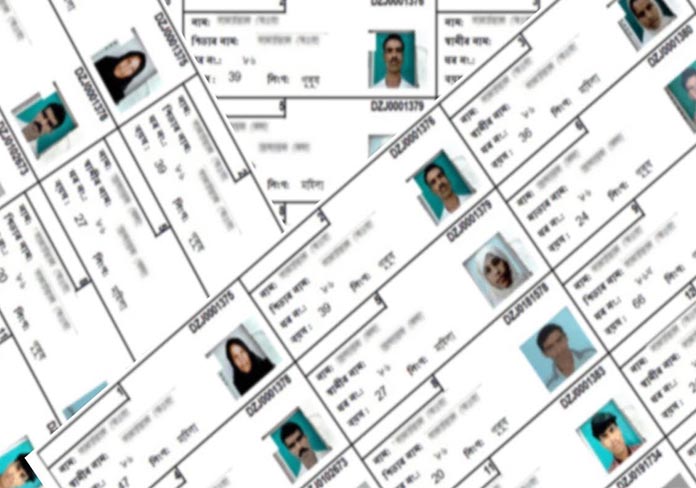 1| 80 w`b c~‡e© Lmov ZvwjKv cÖKvk
2| ‡kÖwY K‡ÿ cvV|
3| ‡bvwUk †ev‡W© jvMv‡bv|
4| cvuP w`‡bi wfZi AvcwË Rvbv‡bv|
5| wZb w`‡bi wfZi wb¯úwË|
6| PzovšÍ ZvwjKv cÖKvk|
7| wÎk w`b c~‡e© wbe©vPb m¤úbœ|
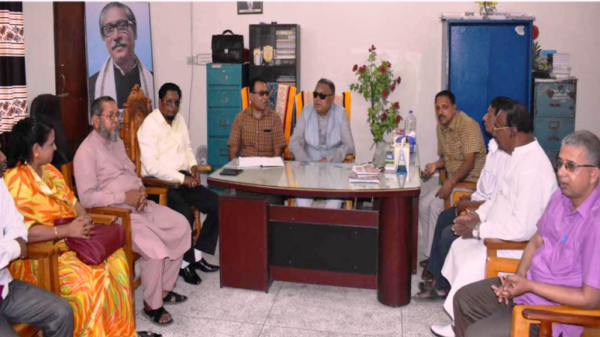 cÖ_g mfv- Aby‡gv`‡bi 30 w`‡bi g‡a¨|
wZb gv‡mi g‡a¨ AšÍZ GKwU mfv|
mfvcwZi m¤§wZµ‡g cÖavb wkÿK mfv Avnevb Ki‡e|
mfvi ‡bvwUk Kgc‡ÿ mvZ w`b Av‡M|
Riæwi wfwË‡Z 24 N›Uvi wfZ‡i mfv Avnevb Kiv hv‡e|
g¨v‡bwRs KwgwUi ÿgZv
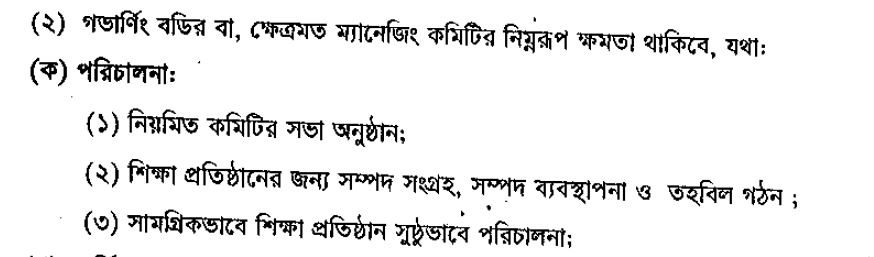 g¨v‡bwRs KwgwUi ÿgZv
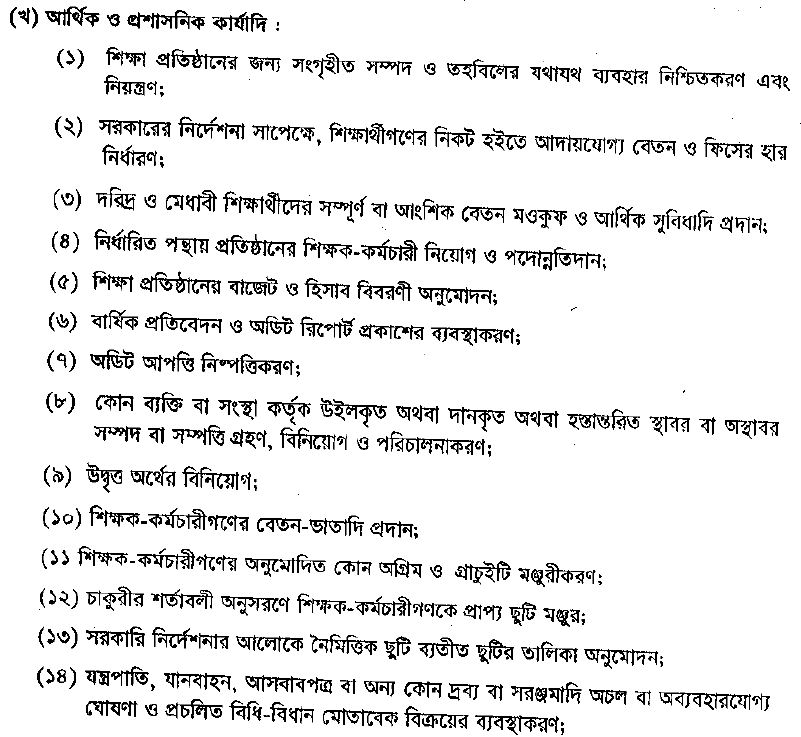 g¨v‡bwRs KwgwUi ÿgZv
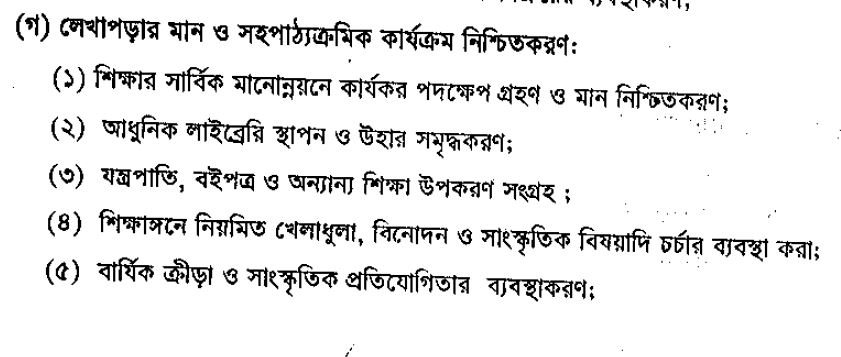 g¨v‡bwRs KwgwUi ÿgZv
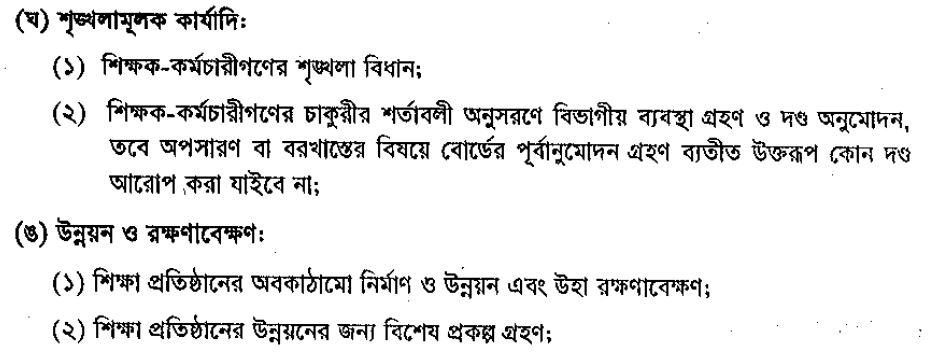 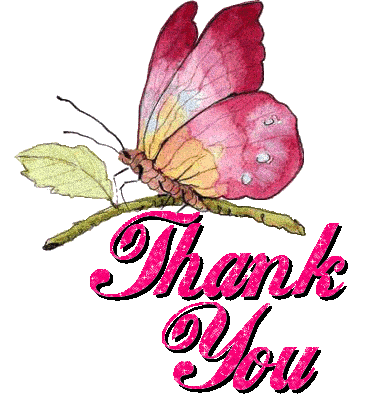